ازمایش درس اول علوم
مادر نازنین داشت تخم مرغ را اب پز میکرد و نازنین داشت از حوس  بیناییش  استفاده میکرد  و  یعنی اولین اقدام برای کاوشگری که نازنین با خود  گفت : چرا اوایل اب پز کردن تخم مرغ ها / تخم مرغ  روی اب می ماند   اواخرش زیر اب میروند؟؟؟؟ 
 او دومین  اقدام  کاوش گری را کنار گذاشت یعنی  طرح سوال 
او فرضیه ساخت که اگر تخم مرغ خام باشد  به  روی اب میرود و وقتی پخته میشود  و زیر اب میرود



                              مواد  لازم:   1  عدد   لیوان //   1 عدد   تخم   مرغ خام  //  1 عدد    تخم  مرغ   پخته //   اب
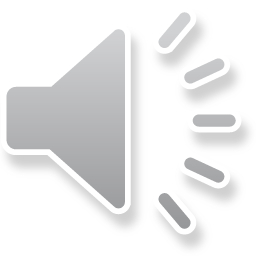 اول نازنین در لیوان اب  ریخت
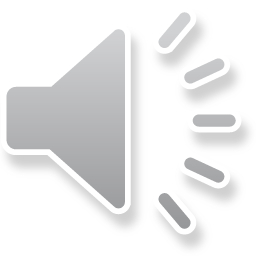 وسپس تخم مرغ های خام وپخته  را در لیوان انداخت
خام
پخته
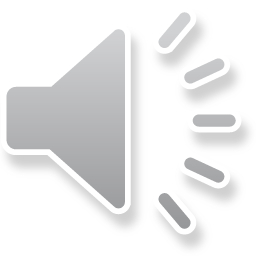 خام
او با این صحنه مواجه شد
پخته
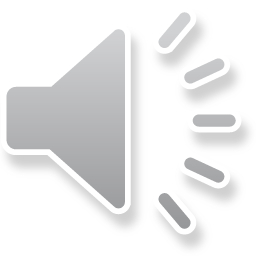 او   سومین اقدام بر داشت یعنی ازمایش
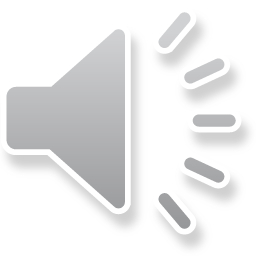 و او نتیجه گرفت
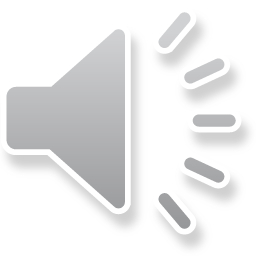 کاری از زهرا شیشه گر ها
گرفته از صفحه ی 7سوال اخر کتاب کارگاج  کا رپجینو علوم پنجم دبسان 
مدرسه /مشکوه 
معلم /خانم نقی پور
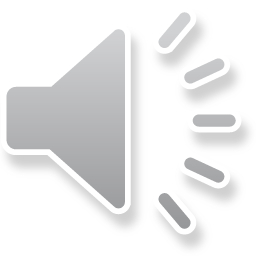